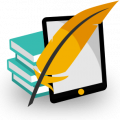 Classes de 2nde et 1ère
Les nouveaux programmes de français 2019
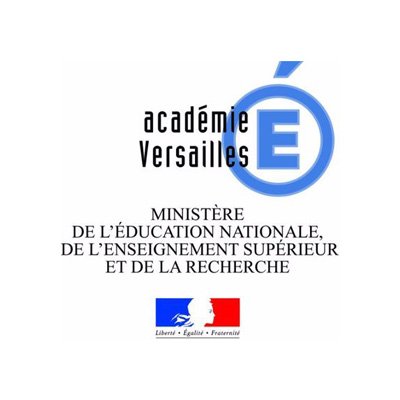 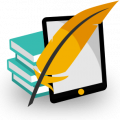 Cinq  préoccupations dans les nouveaux programmes de français
Faire lire des œuvres aux élèves

Redonner une place fondamentale à l’étude de la langue

Renforcer la maîtrise de la langue à l’écrit comme à l’oral
Faire écrire sous toutes les formes

Structurer la culture littéraire autour de repères génériques et historiques
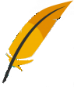 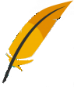 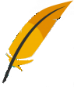 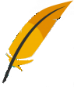 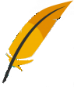 Les trois modalités de lecture Pour faire varier les approches du professeur et/ou de l’élève
Lecture précise – savante [sous la conduite du professeur]
Œuvres intégrales [OI] : étude précise en classe
Parcours / Parcours associé en 1ère : groupements de textes organisés de façon chronologique
Lectures connexes aux OI et parcours [sous la conduite du professeur] 
Prolongements artistiques et culturelsFaire dialoguer textes littéraires, œuvres relevant des autres arts et éclairages critiques et documentaires
Groupements de textes complémentaires
Ces travaux font l’objet d’une restitution – par exemple  –  dans un carnet personnel.
Lectures cursives 
Distinctes de celles étudiées en cours
Faisant l’objet d’une restitution – par exemple - dans un carnet personnel
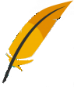 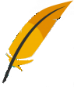 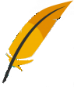 Étude de la langue
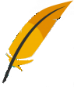 La maîtrise de la langue est la condition première pour
S’exprimer avec justesse à l’écrit et à l’oral
Accéder aux textes du patrimoine littéraire


2 aspects complémentaires
Les connaissances linguistiquesLexique - Classes grammaticales – Syntaxe - Structuration du texte
Les compétences langagières  de compréhension et d’expression 


3 modalités de mise en œuvre
Au cours de la séance : une analyse grammaticale ponctuelle 
Une séance consacrée à une leçon de grammaire 
L’accompagnement personnalisé  

5 objectifs
Combler les lacunes lexicales et syntaxiques en regard des requis de la fin du collège
Munir les élèves d’outils grammaticaux et lexicaux raisonnés pour aider à l’appropriation du fonctionnement et des nuances de la langue
Accroître les compétences d’expression écrite et orale
Apprendre aux élèves à connaître et respecter les codes selon les situations pour répondre précisément aux besoins de communication  
Être capable de lire, comprendre, interpréter les textes, notamment du patrimoine littéraire
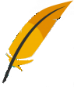 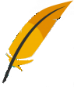 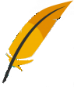 Deux modalités articulées de travaux écrits
Travaux écrits personnels Consignés – par exemple – dans un carnet personnel Espace d’expression personnelle maîtrisée, à l’intersection entre l’univers scolaire et la propre vie intellectuelle et culturelle personnelle de l’élève
Écrits de synthèse En lien avec les œuvres et textes étudiés en classe

Écrits d’appropriation- Jugement personnel - Écriture d’invention   pastiches, réécritures, changements de cadre spatio-temporel, changements de point de vue , etc. - Écriture d’intervention  changement d’un possible narratif, insertion d’éléments complémentaires dans le texte, etc.- Association justifiée au texte  d’une œuvre iconographique, d’une séquence filmique ou vidéo - Construction de l’édition numérique enrichie d’un texte   Notes, illustrations, images fixes ou animées, éléments d’interactivité …) - Élaboration d’un essai   Sur l’expérience éthique et/ou esthétique tirée de la lecture - Rédaction d’une note d’intention   de mise en scène, d’un synopsis, d’un extrait de scénario


Écrits aboutis 
Commentaire de texte
Dissertation  (2nde  & 1ère - Voie générale)
Contraction suivie d’un essai (2nde & 1ère voie technologique)
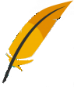 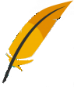 Culture littéraire Construire – Structurer – S’approprier
Le parcours culturel et littéraire des élèves s’appuie sur un programme articulant (Cf. diapo 7)
entrées génériques
perspectives chronologiques

Les différentes activités doivent favoriser la contextualisation des œuvres et des textes (Cf. diapo 8)

Les différents travaux écrits et oraux doivent favoriser l’appropriation et l’assimilation d’une culture littéraire par chaque élève (Cf. diapo 4 – écrits d’appropriation & diapo 11 – le carnet personnel)
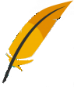 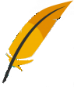 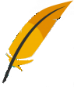 Les nouveaux programmes de français de lycée : littérature
Différentes entrées pour une contextualisation  historique
Comparaison avec d’autres productions artistiques
Contextualisation biographique-historique- sociale-idéologique
Texte / Œuvre
Histoire des genres littéraires et des formes
Constitution d’un co-texte ( les références inscrites et ouvertes à d’autres textes)
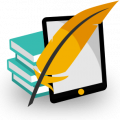 Trois axes de travail
Consignes d’étude – œuvres et textes


Le travail personnel


Les écrits d’appropriation et le carnet personnel de lecture et de formation culturelle
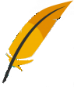 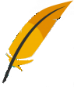 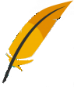 Le travail en classe : de la 2nde à la 1ère
Les objectifs
En 2nde 
Faire lire des œuvres 
Renforcer la maîtrise de la langue écrite et orale
Structurer leur culture littéraire autour de repères génériques et historiques. 
En 1ère  
Conduire une étude approfondie des œuvres 
Inscrire les œuvres dans leur contexte historique, littéraire et artistique.
Renforcer la maîtrise de la langue écrite et orale
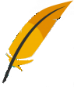 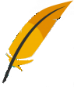 Roman et récit
Littérature d’idéeet presse
Poésie
1 parcours
1 parcours
Théâtre
En classe de seconde
4 objets d’étude
2 Œuvres intégrales
2 Œuvres
intégrales
+
Groupements de textes complémentaires
2 par an
OU
Prolongements artistiques et culturels
2 par an
+
Lectures cursives
3 par an
En classe de première
1 œuvre intégraleParmi les 3 proposées au programme
Roman
Pour les
4 objets d’étude
+
1 lecture cursive par objet d’étude au moins
1 parcours associé pour situer l’OI dans son contexte de production
Théâtre
+
Littérature d’idée
+
Prolongements artistiques et culturels
Poésie
ET/OU
Groupements de texte complémentaires
PREMIÈRES  Générales
Programme national de 3 œuvres au choix  &  un parcours associéPar objet d’étude
* En gras les œuvres et parcours spécifiques aux sections générales.
PREMIÈRES  Technologiques
Programme national de 3 œuvres au choix  &  un parcours associéPar objet d’étude
* En gras les œuvres et parcours spécifiques aux sections technologiques.
LETTRES 		  			Programmes des classes de Seconde et Première                         B.O. spécial n°1 du 22 janvier 2019
Une pratique affirmée de la lecture      d’œuvres intégrales
 La construction d’une culture littéraire  
 Parcours, prolongements, groupements
 Panorama d’histoire littéraire
 Un souci d’appropriation personnelle 
Rencontre avec les œuvres
Variété et fréquence des activités écrites et orales 
 Développement de la réflexion personnelle, de l’argumentation
 Une attention forte portée à l’étude et à la maîtrise de la langue
Pour améliorer la compréhension, l’expression écrite et orale
Pour être capable de comprendre et d’analyser le fonctionnement de la langue
DES 
LIGNES 
DE 
FORCE

POUR LE TRAVAIL
PERSONNEL DE L’ELEVE
PRATIQUES DE L’ ÉCRIT ET DE  L’ORALExpression, analyse, interprétation Réflexion autonomeAppropriation des connaissances
ÉCRIT
Traces personnelles des activités
(carnet de lecture, écrits de travail)
Ecrits d’appropriation
(en fonction des œuvres étudiées)
Dissertation sur programme
Commentaire
Contraction de textes
Essai
__________________________________________
ORAL (en continu et en interaction)
Lecture expressive, mémorisation
Présentations, Exposés
Débats
Discours
Explication de textes
Explicitation de démarches
…………..
LANGUE

LECTURES

En classe entière et en AP

NUMERIQUE
La construction du carnet personnel de lectures et de formation culturelle